GTFS-ride: The First Standard for Transit Ridership Data
Oregon Department of Transportation1, Oregon State University2, COGITO Partners3

Matthew Barnes1, Josh Roll1
Dr. J. David Porter2, Phillip Carleton2, Chris Watchie3
Meeting Outline
Meeting 3 Protocol
Project and Attendee Introductions
Project Updates and Discussion
Zephyr Foundation Presentation 
Plans for Future of GTFS-ride
Group Interaction, Feedback, and Insights
2/12/2019
2
Interactive Meeting Protocols
2/12/2019
3
Suggestions for Interaction
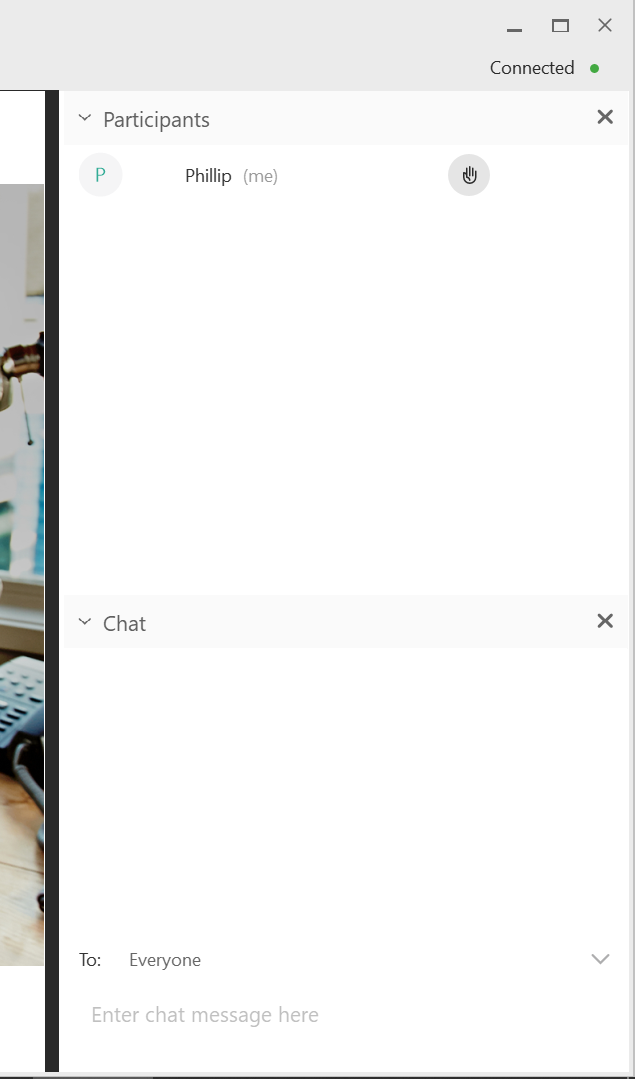 A combined Q & A will take place at the end of all presentations

You may submit questions and comments in writing in the chat dialogue box (with option to be seen by “everyone”) during the presentation
2/12/2019
4
Project and Consortium Group Members
2/12/2019
5
Introductions
Oregon Department of Transportation (ODOT) 
Matthew Barnes, Transit Network Coordinator
Josh Roll, Research Coordinator

Oregon State University (OSU)
Dr. J. David Porter, Professor
Phillip Carleton, Graduate Student

COGITO Partners
Chris Watchie, Principal (Meeting Facilitator)

Zephyr Foundation 
 Clint Daniels (RSG), Board Representative
2/12/2019
6
Introductions
Please introduce yourself in the chat box!

Name, Title, Organization, Email Address
2/12/2019
7
Consortium Group Members
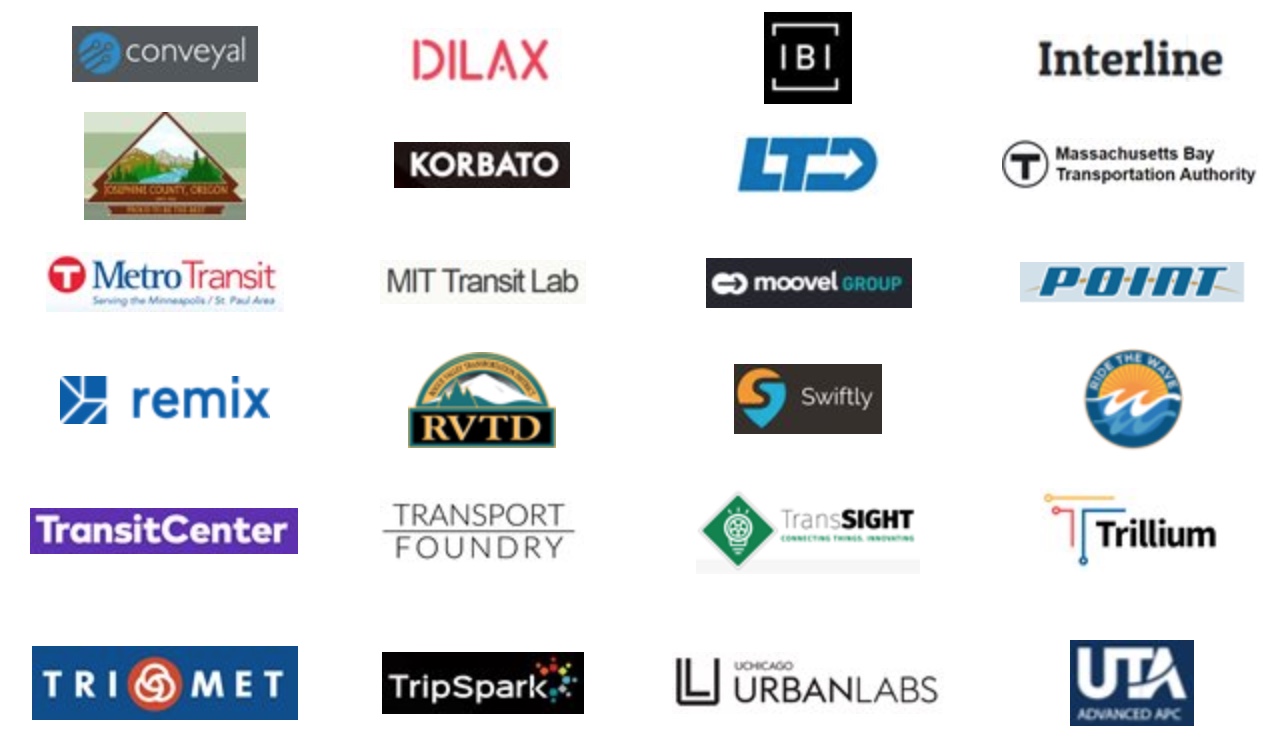 2/12/2019
8
Consortium Group – Roles Recap
Provide your time and commitment for three meetings to

Suggest adjustments and actions  
Steer the development  
Review of transit agencies input  
Come well prepared to all meetings
2/12/2019
9
Project Updates and Discussion
2/12/2019
10
GTFS-ride Project Recap
Project impetus and goals
Research methodology
GTFS-ride initial release and iterative feedback
Software tool development, redesign, and enhancement
Dataset conversion piloting
Dissemination and promotion efforts
2/12/2019
11
GTFS-ride Promotion Activities
Conference Presentations

Past
Oregon Public Transportation Conference
	Bend, OR – October  
CALACT Technology & Shared Mobility Conference
	Napa, CA – November
Transportation Research Board Annual Meeting 
	Washington, D.C. – January
	- Zephyr Foundation Reception
	- TIDES Project Meeting

Upcoming

Institute of Industrial and Systems Engineers Annual Conference
	Orlando, FL – May (https://www.iise.org/Annual/)
2/12/2019
12
GTFS-ride Promotion Activities
TRR publication
Manuscript about the development of GTFS-ride and case studies was accepted for publication on 1/31/2019

Possible membership on TIDES TCPR panel
Project G-18: Improving Access and Management of Transit ITS Data

Presentations/Discussions with DOTs

Google group/GitHub discussions

Draft final project report submitted to ODOT
2/12/2019
13
Future Funding Opportunities
ODOT STIF grant
https://www.oregon.gov/odot/rptd/pages/stif.aspx

PacTrans Tech Transfer Funds
http://depts.washington.edu/pactrans/partnerships/technology-transfer/ 

TRB’s Transit IDEA program
http://www.trb.org/IDEAProgram/IDEATransit.aspx
2/12/2019
14
Zephyr Foundation Presentation
Open Discussion and Q & A
2/12/2019
16
Technical Discussion Topics 1
Potential to fully implement GTFS-ride at early adopter agency and vendor pair

Potential for GTFS-ride to simplify reporting to NTD

Potential integration and synergies with other standards (e.g., GTFS-Realtime, -Flex, -Retro, -Plus, -Vehicles, MDS, GBFS, etc.)
2/12/2019
17
Technical Discussion Topics 2
Need to define the versioning and publishing frequency of GTFS for purposes of linking historical ridership in GTFS-ride

The need or desire for GTFS-ride to be able to represent summary data and statistics in addition to collected counts

UK’s decision to move away from GTFS (http://netex-cen.eu/)
2/12/2019
18
Project Future Topics
Need to define tasks and scope at Zephyr for 2019 to ensure active project progression

Opportunities for pooled funds for strategic partnerships and to mitigate risks

Opportunities to work with MPOs, DOTs, and federal agencies (FTA, NTD, etc.) to promote the use of GTFS-ride (e.g., OMX format and MDS at LADOT) more strongly 

Need to keep stakeholders and interested groups and individuals informed

Interest from consortium members to join Zephyr working group and take active role in the future of GTFS-ride
2/12/2019
19
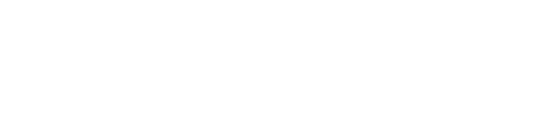 Thank You!
Additional questions or comments can be directed to:
Dr. J. David Porter 
David.Porter@oregonstate.edu 

For more information please visit www.gtfs-ride.org
2/12/2019
20